真生会館 学び合いの会 分科会(2023年)教皇フランシスコの思想 Economy of Francesco 開催趣旨と各回教皇メッセージ発表英文資料の精読
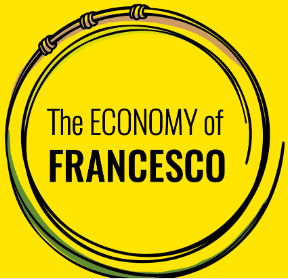 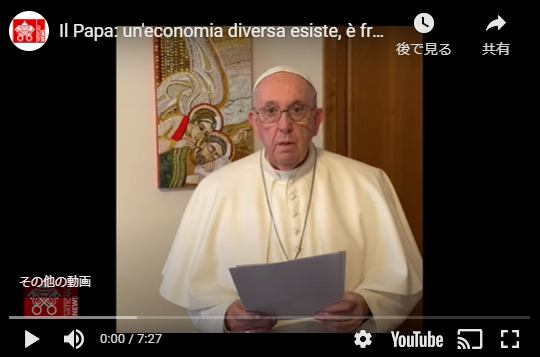 2023年第一回　3月18日：EoF開催趣旨 2019年5月1日発行 原英文
2023年第二回　5月20日：第1回EoF, 2020年 教皇メッセージ 2020年11月21日発行 原英文
2023年第三回　7月15日：第2回EoF, 2021年 教皇メッセージ 2021年10月2日発行 原英文
2023年第四回　9月16日：第3回EoF, 2022年 教皇メッセージ 2022年9月24日発行 原英文
2023年第五回   11月18日：開催予定, 第4回EoF, 2023年10月6日 教皇メッセージ
2023.07.15 ＠真生会館
半訳：齋藤旬
2023.06.28 rev.5
1
私達と自然とにa responsible reciprocal relationship（互保全・互恵の関係性）が、形而下存在する
2
おそらく皆さんは、私たちを救うことのできる最後の世代です。大げさな話ではありません。
3
本大会で紹介される新たな商業者の在り方に従いましょう。その者達に対してイエスは「神殿から出て行け」とは言いません。なぜなら本大会出席の皆さんは、イエスの友であり神の国の仲間だからです。
4